FİNANSAL YÖNETİM
13 Ekim 2023
Paranın Zaman Değeri
Faiz en yalın anlamıyla mali fonların (paranın) maliyetidir. 

Fon fazlası olanlar borç vererek fonlarının kullanımını başkalarına faiz geliri karşılığında devretmekte, fon eksiği olanlar da gerekli olan fonları faiz ödeyerek temin etmektedirler.
Paranın Zaman Değeri Hesaplamaları
Paranın zaman değerine ilişkin hesaplamalar (1) gelecekteki değer ve (2) bugünkü değer hesaplamaları olmak üzere başlıca iki farklı şekilde yapılmaktadır. 
Paranın gelecekteki değeri, bugünkü parasal bir büyüklüğün veri bir faiz oranı üzerinden faiz kazandıktan sonra gelecekte ulaşacağı (toplam) değeridir (GD). 
Paranın bugünkü değeri, gelecekteki parasal bir büyüklüğün veri bir indirgeme (iskonto) oranıyla bugüne indirgenmiş değeridir (BD).
Basit Faiz ve Gelecek Değer
Basit Faiz: Vade sonunda sadece anapara üzerinden elde edilen faiz.

Gelecek Değer GDt = BD × (1+ r × t)
Bileşik Faiz ve Gelecek Değer
Dönem sonunda, anaparaya o dönemde elde edilen faizin eklenerek yeniden yatırılması durumda bir sonraki dönemde elde edilen faize bileşik faiz denir. 

  Gelecek Değer GDt = BD × (1+r)t
Bay X sahip olduğu 10.000 TL ile Y bank’ta yıllık %8 faizle bir mevduat hesabı açmıştır.

 Basit faiz yöntemiyle bu hesabın 2 yıl sonra ulaşacağı değer nedir? 



Bileşik faiz yöntemiyle bu hesabın 2 yıl sonra ulaşacağı değer nedir?
GDt = BD × (1+ r × t) 
GD2 = 10.000 TL × (1+0,08 × 2) 
GD2 = 11.600 TL 

GDt = BD × (1+r)t 
GD2 = 10.000 TL × (1+0,08)2 
GD2 = 11.664 TL
6 yıl vadeli %8 basit faizle mevduatta bulunan 17.000 TL'nin gelecekteki değeri nedir?
6 yıl vadeli %8 bileşik faizle mevduatta bulunan 17.000 TL'nin gelecekteki değeri nedir?
Bugün yatırılan 900 TL'nin yıllık %8 bileşik faizli 7 yıl sonraki değeri nedir?
7 yıl vadeli %5 faiz oranı ile 475 TL anapara bakiyesinden kazanılan faiz nedir?
7 yıl sonra  50.000 tl ye sahip olmak için %10 faiz   oranı ile bugünden ne kadar yatırmak gerekmektedir ?
1000 tl'lik bir anapara bakiyesi üzerinden 4 yıl için %18  bileşik faiz ile kazanılan faiz nedir?
Şimdi bankaya 1.500 TL, 1 yıl sonra ise 2.000 TL daha yatırabiliyorsunuz. Eğer %10'luk bir faiz oranı kazanırsanız, 2 yıl sonra ne kadar biriktirmiş olursunuz?
Bir arabanın fiyatı şu anda 20.000 dolar ve yılda %4 oranında artması bekleniyor. Faiz oranı %6 ise, bir yıl sonra araba almak için bugün ne kadar ayırmanız gerekir?
Üniversitede mevcut yılınız için toplam gideriniz 20.000 tl olacaktır . Ailenizin 21 yıl önce bu tutarı karşılamak için yıllık bileşik %8 kazandıran bir hesaba ne kadar yatırım yapması gerekirdi?
10 yıl sonra 100.000 tl ye sahip olmak için %20 faiz oranı ile bugünden ne kadar yatırmak gerekmektedir ?
Gelecekteki ve bugünkü değer hesaplamaları belirli bir nakit akışı (NA) serisi için hesaplanmakta ve nakit akışı serisinin özelliğine göre gelecekteki ve bugünkü değer hesaplamaları da farklılaşmaktadır. Nakit akışlarını aşağıdaki şekilde sınıflandırmak mümkündür:
 Bir defa gerçekleşen nakit akışı
Seri halindeki nakit akışı
o Seri halindeki dönemsel nakit akışlarının birbirinden farklı olması. 
o Seri halindeki dönemsel nakit akışlarının birbiriyle aynı olması.
Örnek 1.3: Bir Defa Gerçekleşen Nakit Akışının Gelecekteki Değeri  
Bay X 10 sene sonra emekli olacaktır. Bay X emekli olduğunda alacağı  emeklilik ikramiyesiyle bir ev almayı planlamakta, ancak bu ikramiyenin ev alması için yeterli olmayacağını ve emekli olduğunda ev alabilmesi için 200.000 TL’ye daha ihtiyacı olacağını tahmin etmektedir. Bay X bugün 35.000 TL’lik bir birikime sahiptir ve bu birikimini 10 yıl boyunca değerlendirip, 10 yıl sonra kendisine gerekecek olan 200.000 TL’yi bu yolla oluşturmayı planlamaktadır. Bay X , söz konusu 10 yıllık sürede mevcut birikimini yıllık bileşik %20 faiz getiren bir mevduat hesabında değerlendirebilirse, emekli olduğunda arzu ettiği evi alabilir mi?
GDt = NA0×(1+r)t 
GD10 = 35.000 TL×(1+0,20)10 
GD10 = 216.711 TL 
Evet alabilir. Bugünkü birikimi 10 yıl sonra 216.711 TL’lik bir büyüklüğe ulaşmakta ve kendisine gerekli olan 200.000 TL’lik tutarı aşmaktadır.
Bir Defa Gerçekleşen Nakit Akışının Bugünkü Değeri
Gelecekte bir defa gerçekleşen bir nakit akışının bugünkü değeri aşağıdaki gibi hesaplanır: 
BD =NA/ (1+r)t
Örnek 1.4: Bir Defa Gerçekleşen Nakit Akışının Bugünkü Değeri 
Bay X 4 ay sonra Fransa’ya seyahat etmek istemekte ve bu seyahat için gerekli  kaynağı (1.500 TL) bugün sahip olduğu birikimlerin bir kısmını, aylık %4 kazanç sağlayacağını umduğu bir yatırım fonuna 4 ay boyunca yatırarak sağlamayı planlamaktadır. Bay X’in 4 ay sonra Fransa seyahatini gerçekleştirebilmesi için bugün fona kaç TL yatırması gereklidir.
BD = Nat/[1/(1+r)t] 
BD = 1.500 TL/[1/(1+0,04)4] 
     BD = 1.282,2 TL
Seri Halindeki Nakit Akışları
Seri halindeki nakit akışları, her hangi bir zaman aralığında birden fazla gerçekleşen nakit akışlarının söz konusu olması halidir. 
Çoklu dönemlerde seri halinde gerçekleşen nakit akışları iki farklı şekilde olmaktadır. Bunlar (1) her dönem birbirinden farklı nakit akışları ve (2) her dönem birbirinin aynı olan nakit akışlarıdır.
Dönemsel aralıkları eşit, aynı tutarda ve aynı yönde olmak üzere, dönemler itibarıyla her dönem birbirinin aynı olan nakit akışları anüite ve bu tür nakit akışlarına ilişkin zaman değeri hesaplamaları da anüite hesaplamaları olarak bilinir.
Seri Halindeki Nakit Akışının Gelecekteki Değeri

a) Nakit Akışlarının Birbirinden Farklı Olması 
Dönemler itibarıyla birbirinden farklı olan nakit akışlarının gelecekteki değeri her döneme ait nakit akışlarının ayrı ayrı hesaplanan gelecekteki değerleri toplamına eşittir. 
 NAGDt = NA1×(1+r)n-1+NA2×(1+r)n-2+....+NAn×(1+r)n-n
Örnek 1.5: Birbirinden Farklı Nakit Akışlarının Gelecekteki Değeri 
Bay X Ağustos ayı sonunda tatil için yurt dışına gitmeyi planlamaktadır. Bay X tur şirketleriyle yaptığı görüşmelerde İtalya için 1.750 TL, İspanya için 1.600 TL ve Fransa için de 1.900 TL’lik teklifler almıştır. Bay X Haziran ayı maaşından 400 TL, Temmuz ayı maaşından 550 TL ve Ağustos ayı maaşından 600 TL tasarruf etme ve bu tasarruflarını da aylık %4 kazanç sağlayacak şekilde değerlendirme olanağına sahiptir. Bay X sahip olacağı birikimleriyle acaba hangi ülke/ülkelere seyahat edebilir?
NAGD3 = NA1×(1+ r)2+NA2×(1+ r)1+NA3×(1+ r)0 
NAGD3 = 400 TL×(1+0,04)2+550 TL×(1+0,04)1+600 TL× (1+0,04)0  
NAGD3 = 1.604,64 TL  
Bay X, birikimleri 1.604,64 TL’lik bir büyüklüğe ulaşacağı için sadece İspanya’ya  gidebilir.
b) Nakit Akışlarının Birbirine Eşit Olması : Anüite 
Dönemler itibarıyla birbirine eşit tutardaki nakit akışlarının gelecekteki değeri de her döneme ait nakit akışlarının ayrı ayrı gelecekteki değerleri toplamına eşittir. Ancak anüite olarak ifade edilen bu nakit akışları için gelecekteki değer hesaplamalarında bu tür nakit akışlarını bir bütün olarak ele almak mümkündür. 
AGDt = A1×(1+r)n-1+A2×(1+r)n-2+…..+An×(1+r)n-n
(1 + r)n - 1
AGDt = A 	 
                                   r
Örnek 1.6: Anüitelerin Gelecekteki Değeri 
Eğer her ay 600 TL tasarruf edebilseydi, Bay X acaba hangi ülke/ülkelere seyahat etme olanağına sahip olurdu?
AGD3 = A1×(1+r)2+A2×(1+r)1+A3×(1+r)0 
AGD3 = 600 TL×(1+0,04)2+600 TL×(1+0,04)1+600 TL×(1+0,04)0  
AGD3 = 1.872,96 TL  
Formülle çözecek olursak 
AGD    = 600 TL × ((1+0,04)3-1)/0,04=600 TL×(3,1216) 
AGD3 = 1.872,96 TL
NA
NA
NA
t
1
2
BD
=
+
+
......
+
1
2
t
(1
+
r)
(1
+
r)
(1
+
r)
Seri Halindeki Nakit Akışlarının Bugünkü Değeri
a) Nakit Akışlarının Birbirinden Farklı Olması 

Dönemler itibarıyla birbirinden farklı olan nakit akışlarının bugünkü değeri her döneme ait nakit akışlarının tek, tek bugünkü değerleri toplamına eşittir.
Yukarıdaki formüldeki değişkenler aşağıdaki gibidir. 
NAt : t dönemindeki nakit akışı 
BD : t dönemi boyunca elde edilen nakit akışlarının bugünkü toplam değeri
 r    : Faiz oranı
Örnek 1.7: Birbirinden Farklı Nakit Akışlarının Bugünkü Değeri 
Arkadaşınız X bugün vereceğiniz bir miktar borç karşılığında size gelecek 3 ay boyunca birinci ayın sonunda 100 TL, ikinci ayın sonunda 150 TL ve üçüncü ayın sonunda 125 TL ödemede bulunmayı taahhüt etmektedir. Sahip olduğunuz fonları arkadaşınıza borç vermek yerine yatırıma yöneltmeniz halinde ortalama olarak aylık %4 kazanç elde etme olanağına sahipsiniz. Bu durumda arkadaşınız X’e  vereceğiniz borcun miktarı ne kadar olurdu?
NABD = NA1×[1/(1+r)1]+NA2×[1/(1+r)2]+NA3×[1/(1+r)3] 

NABD = 100 TL×[1/(1+0,04)1]+150 TL×[1/(1+0,04)2] 
+ 125 TL×[1/(1+0,04)3] 
NABD = 100 TL×[0,9615]+150 TL×[0,9246] 
+ 125 TL×[0,8890] 
NABD = 345,96 TL  
345,96 TL
b) Nakit Akışlarının Birbirine Eşit Olması : Anüite
Dönemler itibarıyla birbirine eşit nakit akışlarının bugünkü değeri de her döneme ait nakit akışlarının tek, tek bugünkü değerleri toplamına eşittir. Ancak bugünkü değer hesaplamalarında, anüite olarak ifade edilen bu tür nakit akışlarını bir bütün olarak ele almak mümkündür.
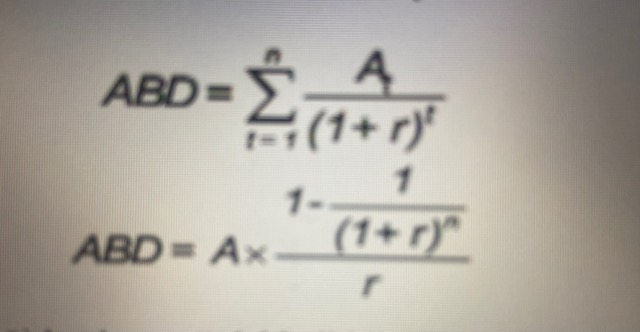 Örnek 1.8: Anüitelerin Bugünkü Değeri 
Bay X’in size üç ay boyunca her ayın sonunda 150 TL ödemeyi taahhüt etmesi durumunda Bay X’e vereceğiniz borcun miktarı ne olurdu?
ABD = A1×[1/(1+r)1]+A2×[1/(1+r)2]+A3×[1/(1+r)3] 
ABD =150 TL×[1/(1+0,04)1]+150 TL×[1/(1+0,04)2] 
+150 TL×[1/(1+0,04)3]
ABD = 416,26 TL
ABD = 150 TL×((1-1/(1+0,04)3)/0,04 
ABD = 150 TL×(2,7751) 
ABD = 416,26 TL 
416,26 TL
Bir kişinin gelecek 8 yıl için bir tasarruf hesabına bugün 20.000,- TL ve her yılın sonunda 6.000, - TL yatırdığını varsayalım. Banka yıllık bileşik olarak %10 öderse, 8 yıllık sürenin sonunda ne kadar para birikecek?
10 yıl sonra  50.000 tl ye sahip olmak için %15 faiz oranı ile bugünden ne kadar yatırmak gerekmektedir ?
Reel faiz oranı
Reel faiz oranı, nominal faiz oranının fiyat hareketlerinden arındırılmasıyla elde edilen faiz oranıdır ve formülü aşağıdaki gibidir:

𝑟 = [(1 + 𝑓)/(1 + 𝑒)] − 1

Bir yıllık devlet tahvili faiz oranı  %6,0 ve enflasyon oranı %2,0 ise  reel faiz oranı nedir?
Yıllık nominal faiz oranı %12 ve enflasyon oranının % 10 olması halinde reel faiz oranı ne olacaktır ?
Bir yatırımcı reel %12 faiz elde etmek istemektedir. Beklenen enflasyon % 10 olduğuna göre yatırımcı istediği reel faizi elde etmek için hangi nominal faiz üzerinden yatırım yapmalıdır?
FİNANSAL YÖNETİM VE FİNANS YÖNETİCİSİ
Finans, finansman ve finansal yönetim
Finans, kişi ya da kurumların faydalanabileceği para, fon, kaynak ya da sermaye anlamına gelir.
Finansman, gereksinim duyulan fonların sağlanmasını ifade eder
Finansal yönetim ise, fonların sağlanması yanında sağlanan fonların kullanımını da kapsamaktadır.
Finans Yöneticisi: İşletmelerde yatırım ve finansman kararlarından sorumlu olan kişi.
Finansal yönetimle ilgili kararlar;
• Ne tür varlıklar alınacaktır?
 (Yatırım Kararları) 
     • Gerekli kaynaklar nereden sağlanacaktır?
      (Finansman Kararları) 
    • Faaliyet sonucu oluşan kârlar nasıl dağıtılacaktır? (Dividant Kararları)
FİNANSAL YÖNETİM FONKSİYONLARI
Kısa ve Uzun Dönemli Ne Tür Yatırımlar Yapılmalı? (Yatırım Kararları)
İşletmelerin faaliyete başlayabilmeleri, varlıklarını sürdürebilmeleri, rekabet avantajlarını koruyabilmeleri ve büyüyebilmeleri için çeşitli varlıklara ihtiyaçları  vardır.
Sahip olunacak varlıkların miktarı, çeşitliliği işletmenin niteliğine bağlı  olarak değişecektir. Bir üretim işletmesiyle, sadece alım- satım faaliyetiyle uğraşacak bir işletmenin gereksinim duyacağı varlıklar aynı olmayacaktır. 
Üretim işletmelerinin, ticari işletmelere göre daha fazla yatırımlara, özellikle sabit varlık yatırımlarına ihtiyacı vardır.
İşletmeler faaliyet özelliklerine bağlı olarak çok sayıda kısa ve uzun vadeli reel varlıklara yatırım yapmak zorundadırlar.
Reel Varlıklar; makine, bina, araç gibi maddi varlıkları ifade eder. Maddi varlıklar yanında teknik uzmanlık, markalar, patent gibi varlıklara da yatırım yapılması gerekir. Bu tür yatırımlara da gayri maddi yatırımlar denir.
Sermayenin uzun süreli varlıklara yatırılması kararı sermaye bütçelemesi olarak adlandırılır.
Sermaye bütçelemesi faaliyetleri sadece sabit varlıklarla ilgili harcamalar için değil, araştırma geliştirme harcamaları, reklam kampanyaları, kiralama, satın alma, diğer işletmelerle birleşme gibi işletmeye uzun dönemde fayda sağlayan yatırımlarla ilgili kararları da kapsar.
İşletmelerde uzun süreli varlıklar yanında kısa süreli varlıklarla ilgili yatırım kararları da önemlidir.
 Kısa süreli varlıklar, çalışma sermayesi, işletme sermayesi veya dönen varlıklar olarak adlandırılır. 
Dönen Varlıklar: İşletmenin faaliyetlerini devam ettirebilmesi için gerekli olan ve en az yılda bir kez paraya dönüşebilen varlıklardır.
Firmaların günlük faaliyetlerini yürütebilmeleri için kısa süreli varlıklara ihtiyaçları vardır. Nakit, menkul değerler, alacaklar ve stoklar başlıca kısa süreli varlıklardır. İşletmeler günlük faaliyetlerini sürdürmek yanında, beklenmedik nakit ihtiyaçlarını karşılamak ve çıkan fırsatları değerlendirmek üzere kasasında belirli bir miktarda para ve para benzerlerini bulundurmak durumundadır.
Kısa süreli varlıkların temel özelliği, bir yıl içinde en az bir kez bir türden diğer türe dönüşmesidir. Örneğin peşin ödeme yapılarak hammade alındığında nakit, hammadde stoklarına; hammaddeler kullanılarak yarı mamüle, yarı mamüller kullanılarak mamül stoklarına dönüşecektir. Satış politikasına bağlı olarak ürünlerin paraya dönüşümü değişecektir. Ürünlerin peşin satışlarıyla elde edilen para kasaya, vadeli satışlar yapıldığında alacaklara dönüşecektir. Dolayısıyla nakitten başlayan döngü tekrar nakde dönüşerek tamamlanmaktadır.
Fon ihtiyacı Nereden, Nasıl ve Ne Zaman Karşılanacaktır? (Finansman Kararları)
İşletmelerin diğer önemli karar alanı, yukarıda sözü edilen kısa ve uzun süreli varlıkların nasıl finanse edileceği ile ilgilidir. Finans yöneticilerinden, işletmenin fon ihtiyacını belirleyerek, ihtiyaç duyulan fonların nasıl karşılanacağı konusunda kararlar almaları beklenir.
İşletmeler sermaye ihtiyaçlarını borç ve öz kaynaklar olmak üzere iki kaynaktan karşılayabilirler. Öz kaynak ve borç toplamı işletmenin toplam sermayesini, bu kaynakların bileşimi sermaye yapısını oluşturur.
Öz kaynak: İşletmenin ortaklarının haklarını gösteren kaynaklardır. Toplam kaynaklardan borçların düşülmesinden sonra kalan kısım öz kaynağı gösterir.
Öz kaynaklarla finansman, faaliyet sonucunda elde edilen kârların bir bölümü işletmede bırakılarak ya da yeni ortaklar alınarak sağlanabilir.
İşletme anonim şirket ise hisse senedi gibi menkul değerler çıkarılarak daha kolay öz sermaye sağlanabilir. 
Anonim ortaklıklarının en önemli özelliği, hisse senedi yoluyla öz kaynak sağlanabilmesidir. Çünkü hisse senetleri küçük değerlerle ihraç edilerek, çok sayıda kişilerden büyük miktarda kaynak sağlanabilir.
Borçlanma bankalardan ya da finansman bonosu, tahvil gibi finansal varlıklarla tasarruf sahiplerinden sağlanabilir.
Ülkemizdeki işletmelerin en önemli borçlanma kaynağı bankalar olmaktadır.
İşletmeler açısından finansman kaynağının vadesi kısaldıkça risk artar, vade uzadıkça risk düşer. Çünkü kısa vadeli borçlanmalarda faiz ve anapara ödemesi o yıl içinde yapılacağı için risk artmaktadır. Riskten kaçınan işletmelerin genellikle uzun vadeli borçlanmalara ağırlık vermelerinin temel nedeni budur.
İşletmelerin öncelikle varlıkların ne kadarını borçla ne kadarını öz kaynaklarla finanse edileceğine karar vermeleri gerekir. Sermaye yapısının belirlenmesinde içsel faktörler yanında dışsal faktörlerin de etkileri vardır.
Finans literatüründe işletmelerin sermaye yapısının belirlenmesiyle ilgili farklı görüşler vardır. Bunlar;
Net gelir yaklaşımı
 • Net faaliyet geliri yaklaşımı
 • Geleneksel yaklaşımı
 • Modigliani- Miller yaklaşımıdır.
İşletmenin Kârı Nasıl Dağıtılacaktır? (DividantKararları) 
Finansal yönetimin üçüncü önemli karar alanı dividant ya da kâr payı dağıtımıyla ilgilidir. Dividant kararları, faaliyetlerden sağlanan kârların ne kadarının işletmede bırakılacağı ne kadarının ortaklara dağıtılacağına yönelik kararlardır. Kâr payı dağıtım politikası, işletmenin fon ihtiyacı, ilave fonların maliyeti, likidite durumu, nakit akışlarının düzenliliği, diğer benzer firmaların kâr dağıtım politikaları, hissedarların beklentileri gibi çok sayıda faktörün dikkate alınmasıyla belirlenir.
FİNANSAL ANALİZ
Finansal analiz bir şirketin mali durumunu ve faaliyet sonuçlarını değerlendirebilmek, gelişme yönlerini saptayabilmek ve o şirket ile ilgili geleceğe dönük tahminlerde bulunabilmek için mali tablolarda yer alan kalemler arasındaki ilişkilerin ve bunların zaman içinde göstermiş oldukları eğilimlerin incelenmesi olarak tanımlanabilir.
Finansal Tablolar
Muhasebe sistemleri, şirketin faaliyetlerini yansıtan iki ana tablo oluşturur. 
Bu tablolar, “Bilanço ve Gelir Tablosu ” dur.
 Kâr dağıtım tablosu, fon akım tablosu ve nakit akım tablosu iki ana tablodan üretilen tablolardır. 
Bir diğer ifadeyle, bu tabloların hammaddesi bilanço ve gelir tablosudur.
Bilanço
Bilanço: İşletmenin belirli bir tarihteki varlıklarıyla, varlıklarının kaynaklarını gösteren tablodur.
Bilançonun aktif tarafı (varlıklar) kullanım; pasif tarafı (borç ve öz kaynakları) ise kaynaklar olarak adlandırılmaktadır.
Bilançonun temel iki grubu olan varlıklar ve yükümlülükler ya da şirketin kullanımlarını ifade eden yatırımlarıyla kaynaklarını ifade eden borcu ve öz sermayesi daima birbirine eşit olmalıdır.
Bilanço şirkete belirli bir zaman noktasında statik bir bakışı yansıtır. Bu belirli zamanlar mali yıl sonları olabileceği gibi ay sonları, üçüncü, altıncı, dokuzuncu ay sonları olabilir.
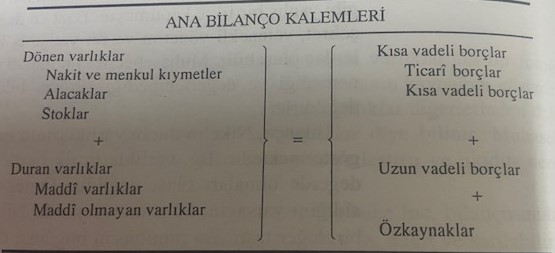 Kısaca bilanço firmanın varlıklarının fotoğrafını verir ve bu varlıkları satın almak için gerekli paranın kaynağını gösterir.
Bazı varlıklar diğerlerinden daha kısa sürede nakde dönüşebilir, bunlar likit varlıklar diye bilinir.
Varlıklar likidite derecesine göre sıralanırken, kaynaklar bölümü ise, ödeme çabukluğuna göre sıralanmaktadır.
X firmasının yeni uzun vadeli tahvil ihraç ederek 50 milyon dolar borçlandığını varsayın. İhraç gelirinin 10 milyon dolarını bankaya yatırır, 40 milyon doları da yeni makine almak için kullanır. Bilançoda hangi kalemler değişir ? Öz kaynaklarda değişiklik olur mu ?
ÖRNEK:
A Ticaret işletmesinin;
Kasa Mevcudu :1.500 TL 
Banka : 2.200 TL 
Ticari Mal : 1.000 TL 
Alıcılar : 500 TL 
Satıcılar : 1.500 TL 
Banka Kredileri: 500 TL 
Taşıtlar : 2.000 TL 
Demirbaşlar : 1.400 TL 
Sermaye/öz kaynak  : ?
Varlıklar Toplamı = Kasa + Banka + Ticari Mal + Alıcılar + Taşıtlar + Demirbaşlar 
Varlıklar Toplamı =1.500 + 2.200 + 1.000 + 500 + 2.000 + 1.400 
Varlıklar Toplamı = 8.600 
Kaynaklar Toplamı = Satıcılar + Banka Kredileri 
Kaynaklar Toplamı = 1.500 + 500 
Kaynaklar Toplamı = 2.000 
Sermaye = Varlıklar – Kaynaklar Sermaye = 8.600 – 2.000 
Sermaye = 6.600
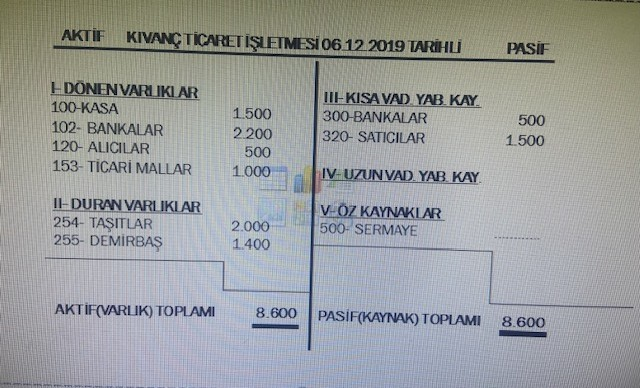 B Ticaret işletmesinin;	
	Kasa Mevcudu : 5.000 TL 
	Banka : 2.000 TL 
	Verilen Çekler : 500 TL 
	Alacak senetleri : 1.200 TL 
	Uzun vad. Alıcılar : 1.000 TL 
	Binalar : 7.000 TL 
	Borç senetleri : 4.000 TL 
	Uzun Vad. Satıcılar : 1.500 TL 
	Sermaye : ?
Varlık Toplamı = Kasa + Banka + Alacak Senetleri + U.V. Alıcılar + Binalar 
Varlık Toplamı = 5.000 + 2.000 + 1.200 + 1.000 + 7.000 
Varlık Toplamı = 16.200 
Kaynak Toplamı = Verilen Çekler + Borç Senetleri + U.V. Satıcılar 
Kaynak Toplamı = 500 + 4.000 + 1.500 
Kaynak Toplamı = 6.000 
Sermaye = Varlıklar – Kaynaklar 
Sermaye = 16.200 - 6000 
Sermaye = 10.200
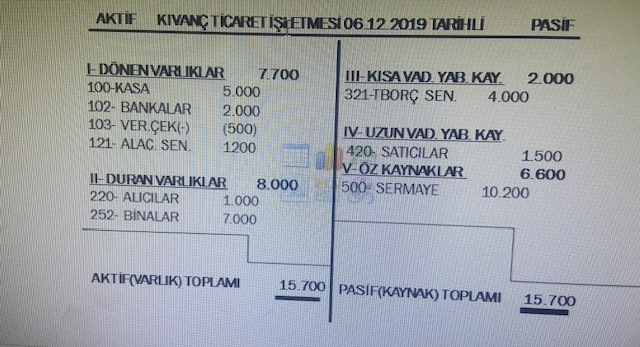 Gelir Tablosu
İşletmenin bir hesap döneminde elde ettiği tüm hasılat ve gelirlerle yapılan tüm maliyet ve giderleri gösteren ve dönem faaliyet sonuçlarını özetleyen tablodur.
Kısaca firmanın belli bir dönemdeki gelirlerini, giderlerini ve net karını gösteren finansal tablodur.
Gelir tablosu; net satışlar, brüt satış kârı veya zararı, esas faaliyet kârı veya zararı, faaliyet kârı veya zararı, dönem kârı veya zararı ve net dönem kârı veya zararı kalemlerini açıkça gösterecek şekilde hazırlanır.
Gelir Tablosu Formatı
Finansal Analizde Kullanılan Oranlar
Finansal tablolarda yer alan birçok verilere dayanarak pek çok oran hesaplamak mümkündür. Temel bazı oranları altı ana grupta toplayabiliriz. Bunlar:
Likidite Oranları
Faaliyet oranları (Devir Hızları)
Finansal Yapı (Kaldıraç) Oranları
Kârlılık Oranları
Piyasa Değeri Oranları
Likidite Oranları
Şirketin kısa vadeli borç ödeme gücünü ölçen oranlardır, yani şirketin kısa vadeli borçlarını ne ölçüde ödeyebileceğini gösterir. 
Bu özelliğinden dolayı da en fazla kısa vadeli fon sağlayan kreditörlerin, örneğin bankaların, önem verdiği oran grubudur. 
Bu grupta kullanılan oranların en temel üç tanesi:
“Cari Oran”, 
“Asit test oranı” ve 
“Nakit Oran” dır.
Cari Oran
Dönen varlıkların kısa vadeli borçlara bölünmesiyle elde edilen orana Cari Oran adı verilir.
Cari oran, şirketin dönen varlıklarının şirketin kısa vadeli yükümlülükleri olan cari pasiflerini ne ölçüde karşıladığını gösteren orandır.
Dönen varlıklar / kısa vadeli borçlar
Bu oranın birin altında olması şirketin borç ödeme sorunu olabileceğine işaret eder. Cari oranın bir başka ifadesi, Net İşletme Sermayesidir. Net işletme Sermayesi dönen varlıklardan kısa vadeli borçların çıkarılması ile bulunur.
Net İşletme Sermayesi = Dönen Varlıklar − Kısa Vadeli Borçlar
Asit - Test Oranı (Likidite Oranı-Çabuk Oran)
Stoklar diğer dönen varlıklara göre paraya dönüşmesi daha riskli olan varlıklardır. Alacaklar satılmış olan stoklardan doğan hakları içerirken, stoklar henüz satılmamış, bir başka deyişle alacaklara oranla paraya dönüşme olasılığı nispeten daha zayıf olan varlıklardır. Bu nedenle asit test oranı ,dönen varlıklardan stokların düşülmesinden sonra kalan varlıklarla kısa vadeli borçları karşılaştırır.
Asit Test Oranı = (Dönen Varlıklar – Stoklar) / Kısa Vadeli Borçlar
Nakit Oran
Elimizdeki para ve para benzeri varlıklarla kısa vadeli borçlarımızın karşılaştırılması esasına dayanır. Özellikle çok kısa vadeli para veren finansal kuruluşlar bu oranla yakından ilgilidirler. 
Bu oran nakit varlıkların kısa vadeli borçlara bölünmesiyle bulunur.

Nakit Oran =(Kasa + Banka + Menkul Kıymetler)/Kısa Vadeli Borçlar
Devir Hızları (Faaliyet Oranları)
Şirketin varlıklarını ne derece etkin ve verimli kullanıldığını ölçen oranlardır. Etkinliğin ölçüsü varlıkların ne sürede satış yoluyla paraya dönüştüğüdür. 
Yani işletmenin satışları ile varlıkları arasındaki ilişkiyi ölçer.
Bu grupta özellikle şirketin

 “Alacak Devir Hızı veya Alacakların Ortalama Tahsil Süresi”, 

“ Stok Devir Hızı veya Stok Elde Kalış Süresi”, 

“Ticari Borç Devir Hızı veya Ticari Borç Geri Ödeme Süresi”,
Alacak Devir Hızı ve Alacakların Ortalama Tahsil Süresi
Alacak Devir Hızı = Satışlar/Ticari alacaklar
Alacakların tahsil edilebilme gücünü yani likiditesini gösteren orandır. Yıl içinde kaç kez tahsil edildiğini gösterir. 
Alacak devir hızının artışı şirket için olumlu bir gelişmedir. Etkin tahsilat yönetimi olduğu anlamına gelebilir.
Alacakların Ortalama Tahsil Süresi=360(veya 365)/Alacak devir hızı

Bir işletmede alacakların ortalama kaç günde tahsil edildiğini gösterir ve süre sektör ortalamasının üzerinde ise şüpheli alacağı düşündürebilir.
Stok Devir Hızı ve Stok Elde Kalış Süresi
Stokların o dönem içinde kaç defa devrettiğini göstermektedir. Bu oran ürünlerimizi hangi hızda satabildiğimizin bir göstergesidir.
Stok devir hızının yüksek olması işletmenin stok yönetiminde etkin olduğunu gösterir. Örneğin, 4 defa ise stoklar şirkette 90 gün kalıyor demektir.

Stok Devir Hızı =SMM / Ortalama stok

Ortalama stok = (Dönem başı stok+ dönem sonu stok)/ 2 
 
Stokta bekleme Süresi=360(veya 365)/stok devir hızı
Ticari Borç Devir Hızı ve Ticari Borç Geri Ödeme Süresi
Ticari borç devir hızı=SMM/ortalama ticari borçlar
Şirketin kendisine mal satanlara olan ticari borcunu yıl içinde kaç kez ödediğini gösterir. 
Borç devir hızının yavaşlaması varlık kalemlerindeki yavaşlamanın tersine olumlu addedilir, çünkü maliyetsiz veya düşük maliyetli bir kaynağı bir başka deyişle ticari borcu daha uzun sürelerde kullandığını gösterir.
Faaliyet döngüsü :
Alacak tahsil süresi, stokların paraya dönme süresi ve borç ödeme süresi ayrı ayrı hesaplanacağı gibi bunların hepsini bir arada değerlendirip şirketin işletme sermayesine yaptığı yatırımın kaç günde nakde döneceği de hesaplanabilir. Bu süre nakit dönüşüm süresi olarak adlandırılır.
Nakit Dönüşüm Süresi= AOTS + SBS – TBÖS
Bu sürenin uzaması firma için oldukça olumsuzdur çünkü firmanın nakit ihtiyacını arttırır.
Finansal Yapı (Kaldıraç) Oranları
Finansal yapı oranları şirketin varlıklarının finansmanında ya da bir başka ifadeyle kaynak yapısı içinde ne kadar borç kullandığını ölçen oranlardır.
Bu grupta başlıca :

“Toplam Borç / Varlık Toplamı Oranı”,

“Toplam Borç / Öz sermaye Oranı”,  
 
“Öz sermaye/ Varlık Toplamı Oranı”, 

“Kısa Vadeli Borç / Toplam Borç Oranı”
Genelde borç oranı diye adlandırılan ve toplam borcun toplam varlıklara bölünmesiyle bulunan bu oran, varlıkların ne kadarının borç fonlar ile finanse edildiğini ölçer.
Finansal Kaldıraç oranı=Toplam yabancı kaynaklar / Toplam varlıklar
Şirketin tüm borçlarının öz sermayesi ile karşılaştırılması amacıyla kullanılır. 
Söz konusu oran şirketin toplam borçlarının öz sermayeye bölünmesi ile hesaplanır=

Toplam Borç / Öz sermaye Oranı
Öz sermayenin toplam varlığa oranıdır. Bu oran ne kadar yüksekse şirketin iflas riski o kadar düşüktür. Oranın artış trendinde olması olumlu bir gelişmedir.

Öz sermaye/ Varlık Toplamı Oranı
Borç genelde riskli bir kaynaktır, ancak kısa vadeli borç kısa vadede ödeme yükümlülüğü gerektireceğinden uzun vadeli borca oranla daha da risklidir. Bu nedenle toplam borcun içinde kısa vadeli borcun artması olumlu bir gelişme değildir.
Kısa Vadeli Borç / Toplam Borç Oranı
Faiz Karşılama Oranı veya Faizin Kaç Kez Kazanıldığı Oranı
Bu oran şirketin faiz ve vergi öncesi kârının şirketin finansman giderlerini ne derecede karşıladığını gösteren orandır. Faizin şirketin faaliyet tarafından kaç kez kazanıldığını ölçen bir orandır. 
Faiz Karşılama Oranı=Faiz ve vergiden önceki kar/Faiz giderleri
Kârlılık Oranları
Şu ana kadar kullandığımız oran grupları ile şirketlerin likiditesini, varlıklarını etkin kullanıp kullanmadığını ve finansal yapılarını anlamaya çalışmıştık. 
Simdi bütün şirketlerin finansman politikalarını ve faaliyetlerinin net sonucunu yansıtan kârlılık oranlarını inceleyeceğiz.
Özetle şirketlerin faaliyetlerindeki etkinlik derecesini ölçen, bir başka deyişle şirketlerin genel olarak faaliyetlerinin ne derece kârlı olduğunu ölçen oranlardır. 
Bu oranlar; 
şirketin satışlarının kârlılığı bir başka deyişle kâr marjları, 
varlık kârlılığı ve 
öz sermaye kârlılığıdır.
Kârlılık Oranları
Brüt kâr marjı diğer bir ifade ile brüt satış kârlılığı; brüt kâr  / net satış 
Bir şirketin brüt satış kârı, faaliyet giderleri ile finansman giderleri de dahil diğer giderleri karşılayabilecek ve şirket sahip veya sahiplerine, faaliyetini sürdürmeye yeterli bir kâr sağlayacak kadar yüksek olmalıdır.
Faaliyet kâr marjı, faaliyet kârı/ net satış

Bir işletmenin esas faaliyetinin ne ölçüde karlı olduğunu gösterir.
 Faaliyet giderlerinin satışlar içindeki payının azalması faaliyet kâr marjını iyileştirir.
Faiz vergi öncesi kâr marjı, faiz vergi öncesi kâr / net satışlar
Net kâr marjı ise, vergi sonrası net kâr/ satışlar
Net kar marjı =dönem net karı / net satış tutarı

Bir şirketin net kârı, faaliyet kârından özellikle bazı noktalarda ayrılır. Öncelikle net kâr hesaplanırken şirketin finansman giderleri de dikkate alınır. Bunun yanında ödenen ya da ödenecek olan kurumlar vergisi indirilerek net kâra ulaşılır. Tabi doğaldır ki, bu durum net kâr marjının faaliyet kâr marjından çok farklı bir trend izlemesine de sebep olabilir.
Toplam varlıkların karlılık oranı=Dönem net kar /toplam varlıklar
Varlık kârlılığı oranı bize,hem şirketin kârlılığını hem de varlıklarını ne derece etkin kullandığını göstermektedir.
Aktiflerin ne ölçüde verimli kullanıldığını yani yatırım karlılığını ölçer.
Öz kaynak karlılığı =Dönem net karı / öz kaynaklar
X işletmesinin …..tarihli bilançosu (1.000TL)
X işletmesinin satış tutarı 2.000.000 TL., satışların maliyeti 1.400.000 TL., dönem net karı ise 350.000 TL.dir.
Y işletmesinin …..tarihli bilançosu (1.000TL)
Y işletmesinin satış tutarı 2.000.000 TL., satışların maliyeti 1.500.000 TL., dönem net karı ise 295.000 TL.dir.
Cari oran =?
Likidite oranı=?
Stok devir hızı=?
Stokta bekleme süresi =?
Alacak devir hızı =?
Alacakların ortalama tahsil süresi=
Öz kaynak karlılık oranı=?
Toplam yabancı kaynaklar/ toplam varlıklar=?
Cari oran =2 – 1,625
Likidite oranı=0,8 – 0,75
Stok devir hızı=2,33  - 4,28
Stokta bekleme süresi =156,65 – 85,28
Alacak devir hızı =5,71 - 8
Alacakların ortalama tahsil süresi=63.92-48,62
Öz kaynak karlılık oranı=0,35- 0,49
Toplam yabancı kaynaklar/ toplam varlıklar=0,33-0,53
X A.Ş.31 Aralık …. Tarihli bilançosu(TL)
X A.Ş. 31 Aralık …. Tarihli gelir tablosu(TL)